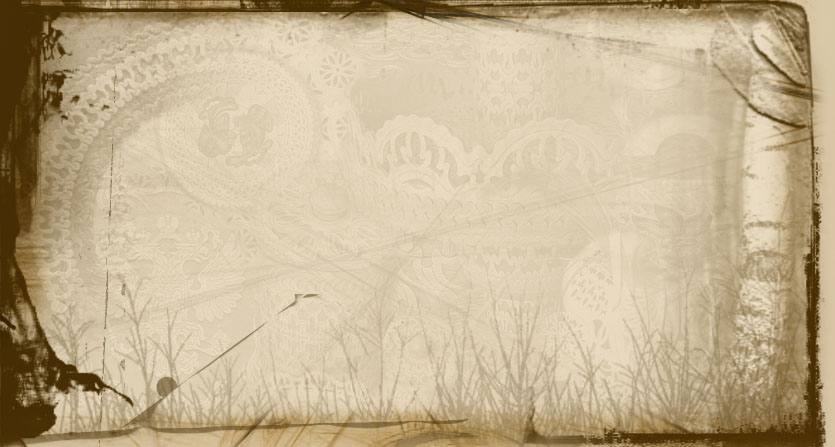 Древнерусская школа
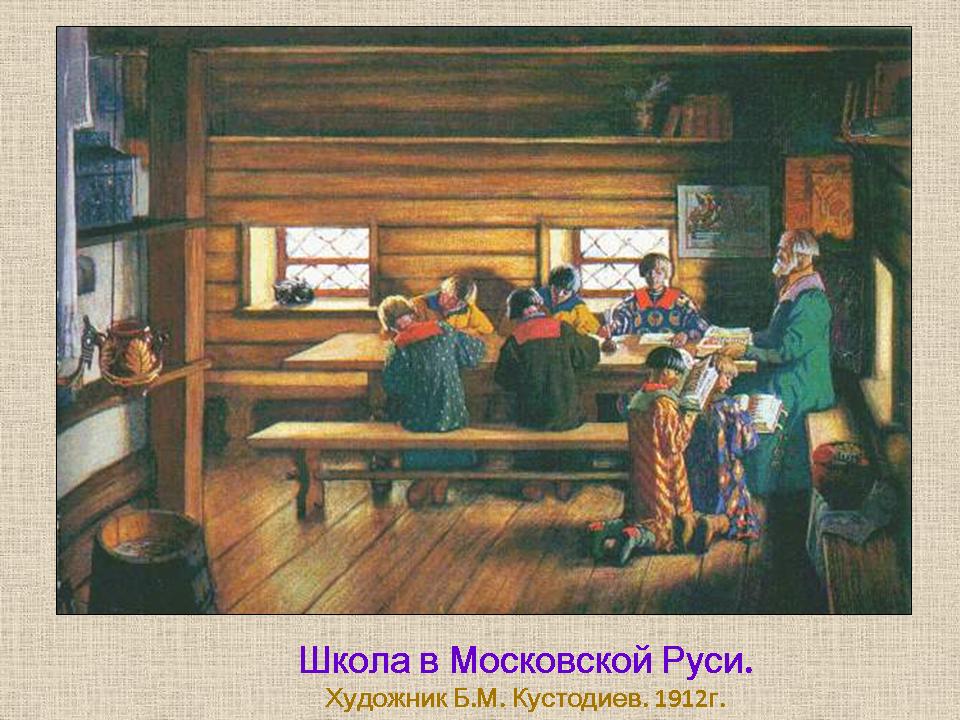 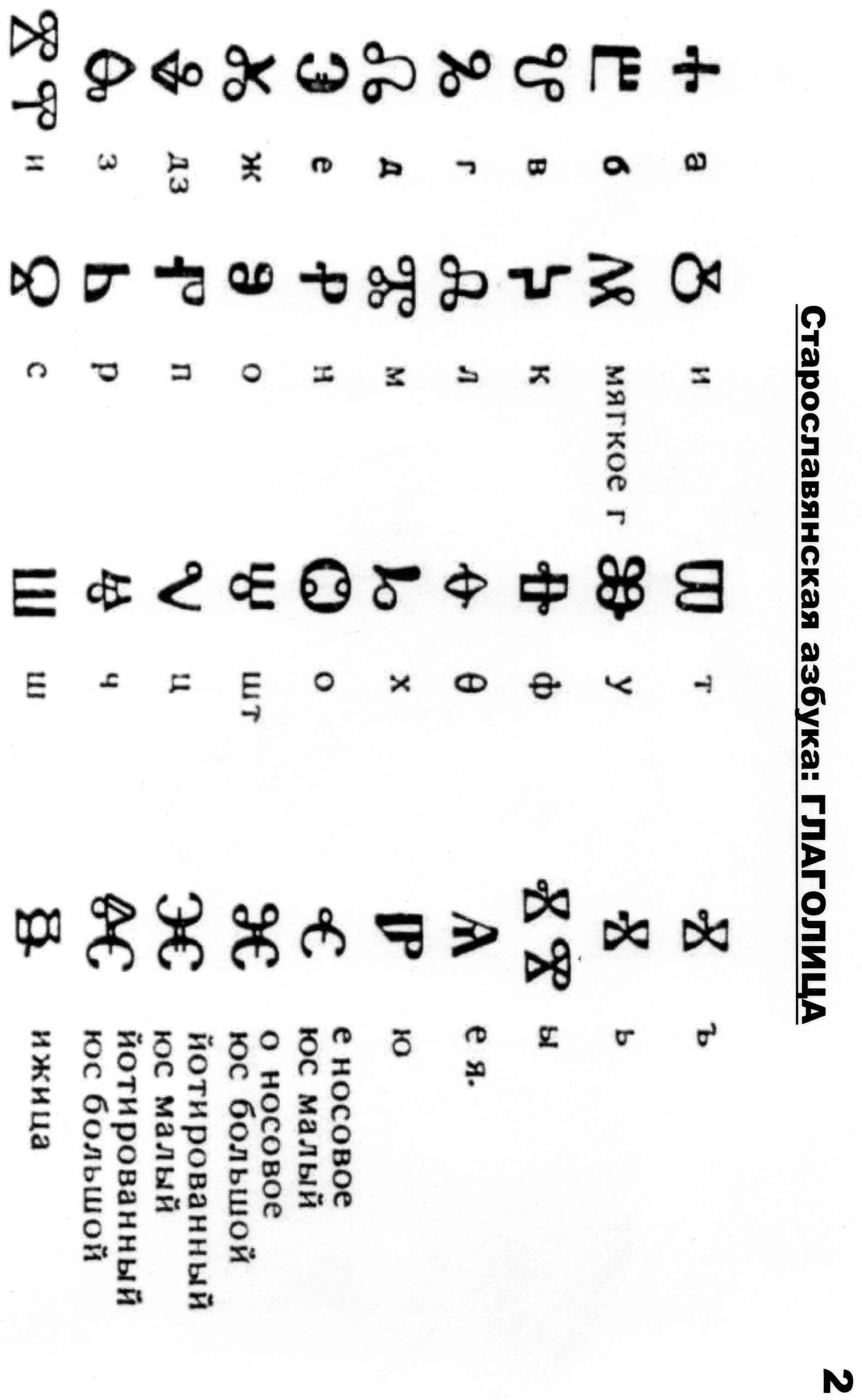 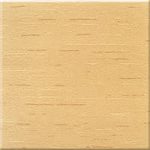 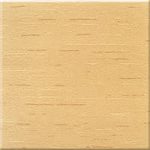 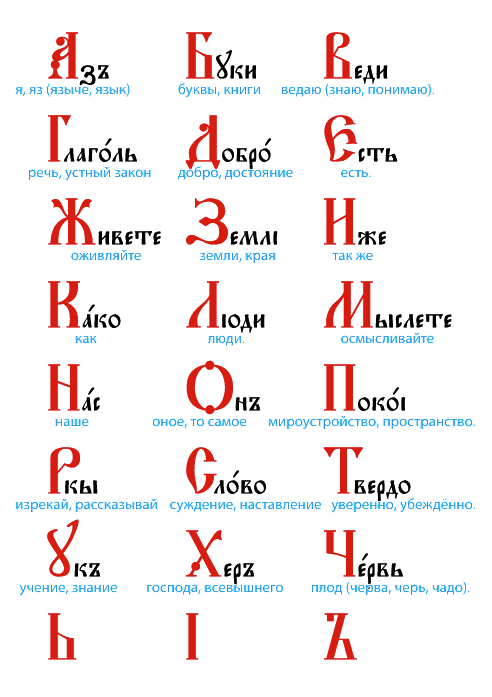 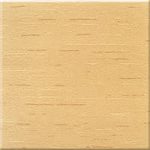 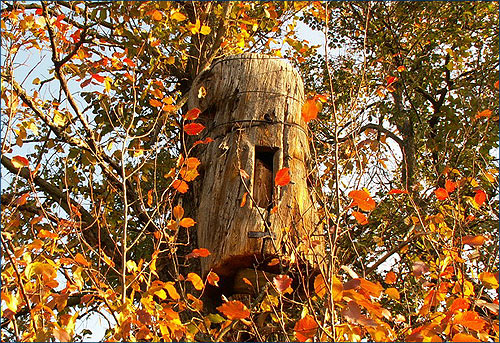 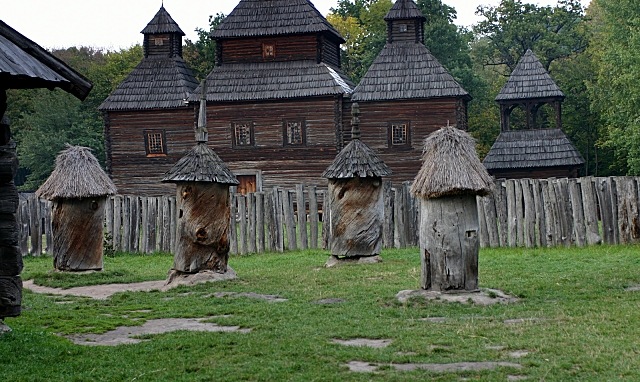 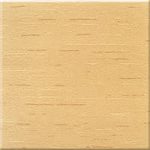 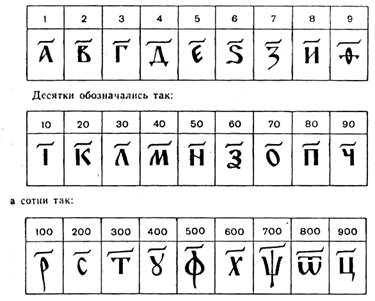 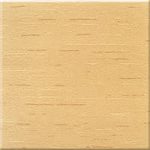 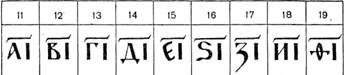 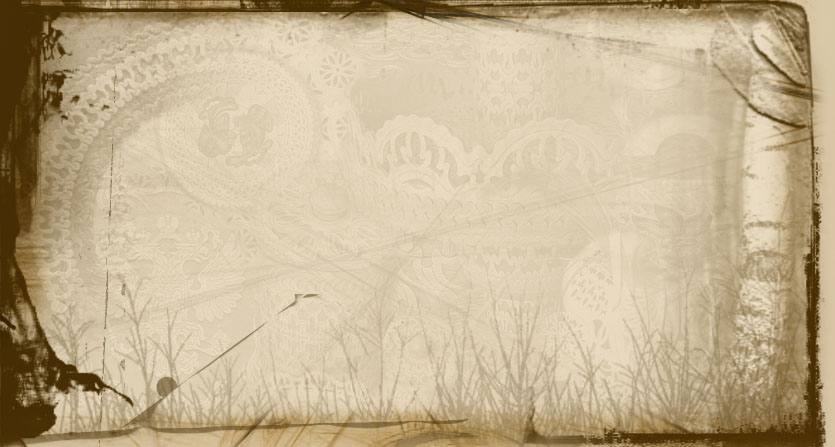